Ζωολογία Ι
Ενότητα 8: Οι ομάδες των Πρωτοζώων (Διάλεξη 2η)

Σκαρλάτος Ντέντος, Επικ. Καθηγητής
Σχολή Θετικών Επιστημών
Τμήμα Βιολογίας
Περιεχόμενα ενότητας
Θα αναπτυχθούν τα εξής θέματα:

Οριοθέτηση ομάδων Πρωτοζώων που προκαλούν ασθένειες.
Ασθένειες που προκαλούνται από Πρωτόζωα .




 Σκαρλάτος Ντέντος
 sdedos@biol.uoa.gr
Ενότητα 8. Οι Ομάδες των Πρωτοζώων. Διάλεξη 2η.
2
Πρωτόζωα: Ασθένειες(Ζωονόσοι και Ανθρωπονόσοι)
Ενότητα 8. Οι Ομάδες των Πρωτοζώων. Διάλεξη 2η.
3
Πρωτόζωα: Ταξινόμηση 1/4
Θα ακολουθηθεί η ταξινόμηση των ευκαρυωτικών οργανισμών κατά τη Sandra Baldauf (2003). The deep roots of eukaryotes. Science, 300 (5626) 1703-1706.
Θα παρουσιάζεται ο κύκλος ζωής του κάθε παθογόνου και η συστηματική κατάταξή του ακολουθώντας τη σειρά: 
          Τάξη > Οικογένεια >Γένος> Είδος >Υποείδος
Ενότητα 8. Οι Ομάδες των Πρωτοζώων. Διάλεξη 2η.
4
Πρωτόζωα: Ταξινόμηση 2/4
Για κάθε ασθένεια θα παρουσιάζονται:

 τα συμπτώματα, 
 η διάγνωση και 
 η καταπολέμησή της.

Όπου είναι δυνατόν θα παρουσιάζονται επιδημιολογικά στοιχεία και η ύπαρξη ή όχι του πλήρους γονιδιώματος των παθογόνων.ν
Ενότητα 8. Οι Ομάδες των Πρωτοζώων. Διάλεξη 2η.
5
Πρωτόζωα: Ταξινόμηση 3/4
Ταξινόμηση κατά την S. Baldauf (2003). The deep roots of eukaryotes. Science, 300 (5626):1703-1706 των ευκαρυωτικών οργανισμών. 
Στο επόμενο σχήμα: α) οι μαύροι κύκλοι δείχνουν τις ομάδες που αναφέρονται στο βιβλίο Hickman et al. (2008) Ζωολογία: Ολοκληρωμένες αρχές 14th Ed. β) τα μαύρα ορθογώνια δείχνουν τις ομάδες των Αμοιβάδων και γ) οι κόκκινοι κύκλοι τις ομάδες των Πρωτοζώων που προκαλούν ασθένειες στους ανθρώπους.
Ενότητα 8. Οι Ομάδες των Πρωτοζώων. Διάλεξη 2η.
6
Πρωτόζωα: Ταξινόμηση 4/4
1
Ενότητα 8. Οι Ομάδες των Πρωτοζώων. Διάλεξη 2η.
7
Πρωτόζωα: Ασθένειες
2
Θα αναφερθούν ασθένειες που προκαλούνται από τα: Κυψελιδωτά, 
Κινητόπλαστα, Αυλακωτά, Μικροσπορίδια και κάποιες Αμοιβάδες.
Ενότητα 8. Οι Ομάδες των Πρωτοζώων. Διάλεξη 2η.
8
Αμοιβάδες: Ασθένειες
Ενότητα 8. Οι Ομάδες των Πρωτοζώων. Διάλεξη 2η.
9
Αμοιβάδωση 1/2
Τάξη: Amoebida (Lobose amoebas), Οικογένεια: Endamoebidae, Γένος: Entamoeba,  Είδος: histolytica
H αμοιβάδωση προκαλείται από τις κύστεις του παθογόνου και όχι από την κινούμενη μορφή που ονομάζεται τροφοζωίτης. Προκαλείται από κατάποση κύστεων από τροφές μολυσμένες με κόπρανα.
Συμπτώματα: Διαφορετικά συμπτώματα όπως δυσεντερία, κολίτιδα, περιτονίτιδα κ.ά.
Διάγνωση: Εντοπισμός κύστεων και τροφοζωιτών σε κόπρανα. Δύσκολος ο διαχωρισμός από το υποείδος Ε. Dispar που είναι ίδιο μορφολογικά αλλά μη παθογόνο. Άλλα είδη Entamoeba δεν είναι παρασιτικά. 
Καταπολέμηση: Metronidazole,Diloxanide fuorate και Paromomycin.
Ενότητα 8. Οι Ομάδες των Πρωτοζώων. Διάλεξη 2η.
10
Αμοιβάδωση 2/2
3
Ενότητα 8. Οι Ομάδες των Πρωτοζώων. Διάλεξη 2η.
11
Πρωτογενής Αμοιβαδική Μηνιγγοεγκεφαλίτιδα  1/2
Τάξη: Schizopyrenida, Οικογένεια: Vahlcampfiidae (Vahlcampfiid amoebas), Γένος: Naegleria,  Είδος: fowleri
Ιδιαίτερα σπάνια αλλά και επικίνδυνη μορφή μηνιγγίτιδας. Προκαλείται από τους τροφοζωίτες του παθογόνου (που εμφανίζει και στάδιο κύστεως και μαστιγωτού) μετά την είσοδό του στο ΚΝΣ από τη μύτη. Η προσβολή έχει αργή επώαση και γι’αυτό πολύ κακή πρόγνωση.
Συμπτώματα: Πονοκέφαλος, υψηλός πυρετός, δυσκολία όρασης, παραισθήσεις, θάνατος. Διάγνωση: Εντοπισμός των τροφοζωιτών στο εγκεφαλονωτιαίο υγρό. Μοριακή διάγνωση με PCR. 
Καταπολέμηση: Amphotericin B, αλλά συνήθως μη αποτελεσματική λόγω της σπανιότητας της ασθένειας.
Ενότητα 8. Οι Ομάδες των Πρωτοζώων. Διάλεξη 2η.
12
Πρωτογενής Αμοιβαδική Μηνιγγοεγκεφαλίτιδα 2/2
4
5
6
7
Ενότητα 8. Οι Ομάδες των Πρωτοζώων. Διάλεξη 2η.
13
Χοανόζωα: Ασθένειες
Ενότητα 8. Οι Ομάδες των Πρωτοζώων. Διάλεξη 2η.
14
Ρινοσποριδίωση
Τα Χοανόζωα αποτελούν μια παραφυλετική ομάδα που περιλαμβάνει αρκετά είδη που δεν έχουν επαρκώς ταξινομηθεί. Εδώ ανήκουν κάποιες αμοιβάδες, τα ιχθυοσπορίδια και άλλοι οργανισμοί που θεωρείται ότι προήλθαν από τους πρόγονους των Μεταζώων και Μυκήτων.
Στα Ιχθυοσπορίδια ανήκουν 2 τάξεις: Ichthyophonida και Dermocystida. Τα είδη της τάξης Ichthyophonida παρασιτούν και προκαλούν ασθένειες σε Ιχθύες. Ένα είδος της τάξης Dermocystida (Rhinosporidium seeberi) προκαλεί την ασθένεια γνωστή ως Ρινοσποριδίωση σε Ινδία και Σρί Λάνκα. Η ασθένεια προσβάλει ανθρώπους και ζώα και χαρακτηρίζεται από την παρουσία όζων στη στοματική κοιλότητα.
Ενότητα 8. Οι Ομάδες των Πρωτοζώων. Διάλεξη 2η.
15
Κοκκιώδης Αμοιβαδική Εγκεφαλίτιδα
8
Ορισμένα είδη (αμοιβάδες) του Γένους: Acanthamoeba (Amoebozoa) προκαλούν την ασθένεια: Κοκκιώδης Αμοιβαδική Εγκεφαλίτιδα, σε άτομα με ανοσολογική ανεπάρκεια.
Ενότητα 8. Οι Ομάδες των Πρωτοζώων. Διάλεξη 2η.
16
Μικροσπορίδια: Ασθένειες
Ενότητα 8. Οι Ομάδες των Πρωτοζώων. Διάλεξη 2η.
17
Μικροσποριδίωση 1/2
Πρόσφατες έρευνες κατατάσσουν τα Μικροσπορίδια στους μύκητες ενώ παλαιότερα θεωρούνταν Πρωτόζωα. Υπάρχουν πολλά είδη μικροσποριδίων που παρασιτούν άγρια ζώα, πειραματόζωα, έντομα* ενώ 14 είδη έχουν βρεθεί ως παράσιτα των ανθρώπων. 
Τα συμπτώματα διαφέρουν ανάλογα με το είδος και εμφανίζονται κυρίως, αλλά όχι αποκλειστικά, σε άτομα με ανοσολογική ανεπάρκεια.
Η διάγνωση γίνεται με μικροσκοπικές και μοριακές μεθόδους και για τα περισσότερα είδη χρησιμοποιείται Albendazole (προσδένεται στην τουμπουλίνη) για τη θεραπεία. 
*Σημαντικότερη είναι η προσβολή των εντόμων (π.χ. Μέλισσα) από είδη του Γένους: Nosema που προκαλούν την ασθένεια Νοζεμίαση.
Ενότητα 8. Οι Ομάδες των Πρωτοζώων. Διάλεξη 2η.
18
Μικροσποριδίωση 2/2
9
Ενότητα 8. Οι Ομάδες των Πρωτοζώων. Διάλεξη 2η.
19
Διπλομονάδες: Ασθένειες
Ενότητα 8. Οι Ομάδες των Πρωτοζώων. Διάλεξη 2η.
20
Γιαρδίαση  1/2
Τάξη: Diplomonadida, Οικογένεια: Hexamitidae, Γένος: Giardia, Είδος: lamblia.
Προσβολή μετά από κατανάλωση τροφών ή νερού μολυσμένων με κύστεις του παθογόνου. Σχετίζεται με κακές συνθήκες υγιεινής και είναι ευρέως διαδεδομένη. Οι τροφοζωίτες είναι η μολυσματική μορφή και παρασιτούν (αναερόβια)στο λεπτό έντερο.
Συμπτώματα: Έντονη διάρροια, κοιλιακός πόνος, κοιλιακή διάταση, ζάλη. Μη θανατηφόρα.
Διάγνωση: Εντοπισμός των τροφοζωιτών στα κόπρανα. Βιοχημική διάγνωση με ΕΙΑ. 
Καταπολέμηση: Metronidazole, tinidazole. Εφαρμογή καλών συνθηκών υγιεινής.
Ενότητα 8. Οι Ομάδες των Πρωτοζώων. Διάλεξη 2η.
21
Γαρδίαση  2/2
10
Ενότητα 8. Οι Ομάδες των Πρωτοζώων. Διάλεξη 2η.
22
Παραβασικά: Ασθένειες
Ενότητα 8. Οι Ομάδες των Πρωτοζώων. Διάλεξη 2η.
23
Διενδαμοιβάδωση 1/2
Τάξη: Trichomonadida, Οικογένεια: Monocercomonadidae, Γένος: Dientamoeba (δεν είναι αμοιβάδα), Είδος: fragilis.
Προσβολή μετά από κατανάλωση τροφών ή νερού μολυσμένων με το παθογόνο. Δεν έχει εντοπιστεί η μορφή κύστεων στο παθογόνο, μόνο οι τροφοζωίτες στα κόπρανα ασθενών.
Συμπτώματα: Έντονη διάρροια, κοιλιακός πόνος, κοιλιακή διάταση, ζάλη. Μη θανατηφόρα.
Διάγνωση: Εντοπισμός των τροφοζωιτών με διαφορική χρώση στα κόπρανα. 
Καταπολέμηση:Iodoquinol, Paromomycin, Tetracycline. Εφαρμογή καλών συνθηκών υγιεινής..
Ενότητα 8. Οι Ομάδες των Πρωτοζώων. Διάλεξη 2η.
24
Διενδαμοιβάδωση 2/2
11
Ενότητα 8. Οι Ομάδες των Πρωτοζώων. Διάλεξη 2η.
25
Τριχομονάδωση 1/2
Τάξη: Trichomonadida, Οικογένεια: Trichomonadidae, Γένος: Trichomonas, Είδος: vaginalis.
Επιβιώνει ως τροφοζωίτης στον κόλπο της γυναίκας και στην ουρήθρα και τον προστάτη του άνδρα. Είναι το πλέον σύνηθες παθογόνο Πρωτόζωο στις αναπτυγμένες χώρες. Μεταδίδεται μέσω της σεξουαλικής πράξης.
Συμπτώματα: Στη γυναίκα: Πυώδεις εκκρίσεις, έλκη του αιδοίου, πόνος κατά τη σεξουαλική πράξη. Στον άνδρα: Συχνά  ασυμπτωματική, περιστασιακή εμφάνιση ουρηθρίτιδας, προστατίτιδας.
Διάγνωση: Μικροσκοπικός εντοπισμός των τροφοζωιτών. Βιοχημικές μέθοδοι, καλλιέργεια εκκρίσεων. 
Καταπολέμηση:Metronidazole, tinidazole. Εξέταση/ενημέρωση ερωτικών συντρόφων.
Ενότητα 8. Οι Ομάδες των Πρωτοζώων. Διάλεξη 2η.
26
Τριχομονάδωση 2/2
12
Ενότητα 8. Οι Ομάδες των Πρωτοζώων. Διάλεξη 2η.
27
Αυλακωτά: Άλλα είδη
Τα Παραβασικά αποτελούν μια κατηγορία Πρωτοζώων που διαβιούν (με σχέσεις ενδοσυμβίωσης) στον πεπτικό σωλήνα πολλών Μεταζώων. 
Δύο είδη Ρετορταμονάδων, τα Chilomastix mensili και Retortamonas intestinalis αν και εντοπίζονται στον πεπτικό σωλήνα των ανθρώπων, δεν είναι παθογόνα.
Ένα είδος Τριχομονάδας (Histomonas maleagridis) (Παραβασικά) προσβάλει πολλά είδη πτηνών, ενώ είδη ρετορταμονάδων και παραβασικών είναι γνωστό ότι παρασιτούν στον πεπτικό σωλήνα αμφιβίων και ερπετών.
13
Ενότητα 8. Οι Ομάδες των Πρωτοζώων. Διάλεξη 2η.
28
Κινητόπλαστα: Ασθένειες
Ενότητα 8. Οι Ομάδες των Πρωτοζώων. Διάλεξη 2η.
29
Λεϊσμανίαση 1/5
Τάξη: Trypanosomatida, Οικογένεια: Trypanosomatidae, Γένος: Leishmania, Είδος: donovani, infantum, major, braziliensis κ.ά.
Υποχρεωτικά ενδοκυτταρικά παράσιτα. Ο κύκλος ζωής τους χαρακτηρίζεται από την παρουσία ενδιάμεσου ξενιστή. Ο ενδιάμεσος ξενιστής είναι μύγες (Δίπτερα) του Γένους: Lutzomiya και του Γένους: Phlebotomus.
14
15
Ενότητα 8. Οι Ομάδες των Πρωτοζώων. Διάλεξη 2η.
30
Λεϊσμανίαση 2/5
16
Ενότητα 8. Οι Ομάδες των Πρωτοζώων. Διάλεξη 2η.
31
Λεϊσμανίαση 3/5
Υπάρχουν 2 διαφορετικές μορφές της ασθένειας. Η δερματική λεϊσμανίαση και η σπλαγχνική λεϊσμανίαση που είναι γνωστή και ως καλα-άζαρ. Η δερματική μορφή προκαλείται από τα είδη L. tropica, major, mexicana  κ. ά., ενώ η σπλαγχνική από τα τα είδη της ομάδας L. donovani. 
Κλινικά χαρακτηριστικά δερματικής μορφής: Χαρακτηρίζεται από την παρουσία εκτενών δερματικών όζων που έχουν τη μορφή κρατήρα.
Κλινικά χαρακτηριστικά σπλαγχνικής μορφής: Χαρακτηρίζεται από πυρετό, μείωση βάρους, διόγκωση σπλήνας και ήπατος. 
Διάγνωση: Με μικροσκοπική εξέταση και μοριακές μεθόδους που δεν είναι εύκολο να εφαρμοστούν στις αναπτυσσόμενες χώρες.
Ενότητα 8. Οι Ομάδες των Πρωτοζώων. Διάλεξη 2η.
32
Λεϊσμανίαση 4/5
Υπολογίζεται ότι υπάρχουν 14 εκατομμύρια άνθρωποι μολυσμένοι και 1,5 εκατομμύρια νέες μολύνσεις κάθε χρόνο. Γεωγραφική εξάπλωση σε 88 χώρες. Η νότια Ευρώπη δεν αποτελεί χώρο όπου ενδημεί η ασθένεια.
Λόγω της μεγάλης εξάπλωσης των ενδιάμεσων ξενιστών και της παρουσίας του παρασίτου σε άγρια ζώα που είναι φορείς, δεν είναι δυνατή η ριζική εξάλειψη της ασθένειας.
Αντιμετωπίζεται με τη χορήγηση φαρμάκων που φέρουν Αντιμόνιο (Sb), όπως τα sodium stibogluconate και meglumine antimoniate και άλλα όπως amphotericin B και paromomycin. Δεν είναι γνωστό πως δρά το Αντιμόνιο στα παράσιτα, αλλά υπάρχουν αναφορές εμφάνισης ανθεκτικότητας.
Ενότητα 8. Οι Ομάδες των Πρωτοζώων. Διάλεξη 2η.
33
Λεϊσμανίαση 5/5
17
Ενότητα 8. Οι Ομάδες των Πρωτοζώων. Διάλεξη 2η.
34
Κινητόπλαστα: Ασθένειες
Ενότητα 8. Οι Ομάδες των Πρωτοζώων. Διάλεξη 2η.
35
Τρυπανοσωμίαση 1/8
Αφρικανική Τρυπανοσωμίαση 
ή Ασθένεια του Ύπνου.
Τάξη: Trypanosomatida, Οικογένεια: Trypanosomatidae, Γένος: Trypanosoma, Είδος: brucei (gambiense και rhodesiense)
Ο κύκλος ζωής του παρασίτου χαρακτηρίζεται από την παρουσία ενδιάμεσου ξενιστή. Ο ενδιάμεσος ξενιστής είναι η μύγα ΤσεΤσε (Δίπτερα) του Γένους: Glossina. Η ασθένεια αυτή εντοπίζεται στην αφρικανική ήπειρο και μεταδίδεται στον άνθρωπο μετά από τσίμπημα της μύγας. Ξενιστές είναι και άγρια ζώα.
18
Ενότητα 8. Οι Ομάδες των Πρωτοζώων. Διάλεξη 2η.
36
Τρυπανοσωμίαση 2/8
Συμπτώματα: Πρώτο στάδιο: Πληγή στο σημείο προσβολής.Δεύτερο στάδιο: Πυρετός, κνησμός, διόγκωση των λεμφαδένων του λαιμού. Τρίτο στάδιο: Είσοδος του παθογόνου στο ΚΝΣ με πονοκέφαλο, λήθαργος, διαταραχή συμπεριφοράς, κώμα.
Διάγνωση: Μικροσκοπικός εντοπισμός των προμαστιγωτών μετά από απομόνωση από αίμα. Αιματολογικές εξετάσεις. 
Καταπολέμηση: Pentamidine, suramin, eflornithine και melarsoprol (περιέχει αρσενικό(As)) με συγκεκριμένη συνταγή.
Πολύ σημαντική η έγκαιρη διάγνωση, αλλά και η πρόληψη μέσω ελέγχου.
19
Ενότητα 8. Οι Ομάδες των Πρωτοζώων. Διάλεξη 2η.
37
Τρυπανοσωμίαση 3/8
20
Ενότητα 8. Οι Ομάδες των Πρωτοζώων. Διάλεξη 2η.
38
Τρυπανοσωμίαση 4/8
10000 νέες μολύνσεις κάθε χρόνο (2009) με γεωγραφική εξάπλωση σε 36 χώρες. Ιδιαίτερο χαρακτηριστικό είναι ο λήθαργος που προκαλεί στους ασθενείς.
Πολλά άλλα είδη του Γένους Trypanosoma προκαλούν ασθένειες με τα ίδια συμπτώματα σε μια μεγάλη ποικιλία ζώων (Πτηνά, Αμφίβια, Θηλαστικά, Ιχθύες). 
Μια μέθοδος πρόληψης βασίζεται στην εξάλειψη του ενδιάμεσου ξενιστή (μύγα ΤσεΤσέ) μέσω της τεχνικής SIT (Sterile insect technique).
21
Ενότητα 8. Οι Ομάδες των Πρωτοζώων. Διάλεξη 2η.
39
Τρυπανοσωμίαση 5/8
Αμερικανική Τρυπανοσωμίαση 
ή Ασθένεια Chagas. 
Τάξη: Trypanosomatida, Οικογένεια: Trypanosomatidae, Γένος: Trypanosoma, Είδος: cruzi.
Ο κύκλος ζωής του παρασίτου  χαρακτηρίζεται από την παρουσία ενδιάμεσου ξενιστή. Ο ενδιάμεσος ξενιστής είναι αιμομυζητικά Ημίπτερα (οικογένεια: Reduviidae). Η ασθένεια αυτή εντοπίζεται στην Κεντρική και Λατινική Αμερική και μεταδίδεται στον άνθρωπο και άλλα ζώα μετά το τσίμπημα του εντόμου.
22
Ενότητα 8. Οι Ομάδες των Πρωτοζώων. Διάλεξη 2η.
40
Τρυπανοσωμίαση 6/8
Συμπτώματα: Διακρίνονται σε αυτά της οξείας μορφής και την χρόνιας μορφής της ασθένειας. Στην οξεία μορφή έχουμε πυρετό, ανορεξία, διόγκωση λεμφαδένων και χαρακτηριστική παρουσία δυσπλασιών γύρω από τους οφθαλμούς. Στη χρόνια μορφή έχουμε καρδιομυοπάθεια, δυσπλασίες του πεπτικού συστήματος.
Διάγνωση: Μικροσκοπικός εντοπισμός των τρυπομαστιγωτών ή απομόνωσή τους από αίμα. 
Καταπολέμηση: Benznidazole, nifurtimox κυρίως για την οξεία μορφή προσβολής.
Η χρόνια μορφή της ασθένειας μπορεί να είναι ασυμπτωματική.
23
Ενότητα 8. Οι Ομάδες των Πρωτοζώων. Διάλεξη 2η.
41
Τρυπανοσωμίαση 7/8
24
Ενότητα 8. Οι Ομάδες των Πρωτοζώων. Διάλεξη 2η.
42
Τρυπανοσωμίαση 8/8
Υπολογίζεται ότι 8-10 εκατομμύρια άνθρωποι ζούν σε περιοχές με υψηλό κίνδυνο μόλυνσης και 40000 νέες μολύνσεις αναφέρονται κάθε χρόνο (2010) με γεωγραφική εξάπλωση σε 18 χώρες. Οι θάνατοι υπολογίζονται σε 20000 ετησίως (2010). Ιδιαίτερα επικίνδυνη είναι η χρόνια μορφή της ασθένειας γιατί μπορεί να μη υπάρχουν διακριτά συμπτώματα και αυτό κάνει αναγκαίο τον έλεγχο όλων των δειγμάτων αίματος για την παρουσία παθογόνου.
Ο ενδιάμεσος ξενιστής μπορεί να μεταδώσει την ασθένεια και σε άλλα Θηλαστικά τα οποία λειτουργούν ως “δεξαμενή” του παθογόνου.
25
Ενότητα 8. Οι Ομάδες των Πρωτοζώων. Διάλεξη 2η.
43
Κυψελιδωτά: Ασθένειες
Ενότητα 8. Οι Ομάδες των Πρωτοζώων. Διάλεξη 2η.
44
Δινομαστιγωτά 1/2
Τα Δινομαστιγωτά είναι δυνητικά επικίνδυνα για τον άνθρωπο λόγω των τοξινών τις οποίες παράγουν και οι οποίες ευθύνονται για το θάνατο θαλάσσιων οργανισμών. 
Άλλα είδη (από τα Γένη: Pfiesteria και Oodinium) παρασιτούν και προκαλούν ασθένειες σε Ιχθύες. 
Ιδιαίτερο ενδιαφέρον παρουσιάζει μια ασθένεια γνωστή ως Σιγκουατέρα (Ciguatera) που προκαλείται από κατανάλωση ψαριών που ζούν σε κοραλλιογενείς υφάλους σε τροπικά κλίματα.
Ενότητα 8. Οι Ομάδες των Πρωτοζώων. Διάλεξη 2η.
45
Δινομαστιγωτά 2/2
Η ασθένεια αυτή είναι ουσιαστικά ένα σύνολο συμπωμάτων λόγω γαστρικών και νευρολογικών διαταραχών που προκαλούν αυτές οι τοξίνες. Οι τοξίνες αυτές βιοσυσσωρεύονται σε ψάρια που καταναλώνουν πλαγκτονικούς οργανισμούς (Δινομαστιγωτά). 
Οι τοξίνες αυτές είναι πολύπλοκα οργανικά μόρια που δρούν ως παρεμποδιστές των καναλιών κατιόντων στα ευκαρυωτικά κύτταρα.
Κάποιες που είναι γνωστές είναι οι: Brevetoxin (Γένος: Karenia)  saxitoxin (Γένος: Alexandrium) ciguatoxin, domoic acid κ. ά.
Ενότητα 8. Οι Ομάδες των Πρωτοζώων. Διάλεξη 2η.
46
Βαλαντιδίωση 1/2
Τάξη: Vestibuliferida, Οικογένεια: Balantididae, Γένος: Balantidium, Είδος: coli.
Είναι το μόνο Βλεφαριδοφόρο που προκαλεί ασθένεια στον άνθρωπο. Η προσβολή προκύπτει από την κατανάλωση τροφής μολυσμένης με κύστεις. Ο τροφοζωίτης προκύπτει από την κύστη και πολλαπλασιάζεται στο παχύ έντερο. Οι χοίροι αποτελούν τη “δεξαμενή” του παρασίτου. Διάδοση: Παγκόσμια αλλά σπάνια.
Συμπτώματα: Έντονη διάρροια, κοιλιακός πόνος, απώλεια βάρους.
Διάγνωση: Εντοπισμός των τροφοζωιτών στα κόπρανα. Βιοχημική διάγνωση με ΕΙΑ. 
Καταπολέμηση:Metronidazole, τετρακυκλίνη.
Ενότητα 8. Οι Ομάδες των Πρωτοζώων. Διάλεξη 2η.
47
Βαλαντιδίωση 2/2
26
Ενότητα 8. Οι Ομάδες των Πρωτοζώων. Διάλεξη 2η.
48
Ακροσυμπλεγματικά:Μπαμπεσίωση 1/2
Τάξη: Piroplasmida, Οικογένεια: Babesiidae, Γένος: Babesia, Είδος: divergens
Ο κύκλος ζωής του παρασίτου χρειάζεται 2 άλλους ξενιστές, ένα Άκαρι και ένα τρωκτικό. Σποροζωίτες (μολυσματική μορφή) μολύνουν τον άνθρωπο με το τσίμπημα από το Άκαρι. Ο άνθρωπος είναι τελικός ξενιστής. 
Συμπτώματα: Οι περισσότερες προσβολές είναι ασυμπτωματικές ή χαρακτηρίζονται από πυρετό, μυϊκό πόνο, κόπωση, αναιμία. 
Διάγνωση: Μικροσκοπικός εντοπισμός των σποροζωιτών. 
Καταπολέμηση:Clindamycin, quinone .
Επειδή τα συμπτώματα μοιάζουν με την ελονοσία ή τη γρίπη, η ασθένεια αυτή δεν διαγνώσκεται εύκολα.
Ενότητα 8. Οι Ομάδες των Πρωτοζώων. Διάλεξη 2η.
49
Ακροσυμπλεγματικά:Μπαμπεσίωση 2/2
27
Ενότητα 8. Οι Ομάδες των Πρωτοζώων. Διάλεξη 2η.
50
Ακροσυμπλεγματικά:Κρυπτοσποριδίωση 1/2
Τάξη: Eucoccidiorida, Οικογένεια: Cryptosporididae, Γένος: Cryptosporidium, Είδος: parvum, hominis
Οι ωοκύστεις του παθογόνου μολύνουν τον άνθρωπο και ο κύκλος ζωής του παρασίτου συμπληρώνεται στο λεπτό έντερο. Ιδιαίτερα συχνή ασθένεια με παγκόσμια εξάπλωση, αν και ανακαλύφθηκε το 1976. 
Συμπτώματα: Διάρροια, κοιλιακοί πόνοι, πυρετός, αφυδάτωση, ναυτία.
Διάγνωση: Μικροσκοπικός εντοπισμός των ωοκύστεων στα κόπρανα. Μοριακές μέθοδοι.
Καταπολέμηση: Nitazoxanide.
Ενότητα 8. Οι Ομάδες των Πρωτοζώων. Διάλεξη 2η.
51
Ακροσυμπλεγματικά:Κρυπτοσποριδίωση 2/2
28
Ενότητα 8. Οι Ομάδες των Πρωτοζώων. Διάλεξη 2η.
52
Ακροσυμπλεγματικά:Κυκλοσπορίαση 1/2
Τάξη: Eucoccidiorida, Οικογένεια: Eimeriidae*, Γένος: Cyclospora, Είδος: cayetanensis
Οι ωοκύστεις του παθογόνου μολύνουν τον άνθρωπο αλλά απαιτείται επώαση τους στο περιβάλλον πριν τη μόλυνση. O κύκλος ζωής του παρασίτου συμπληρώνεται στο λεπτό έντερο. Περισσότερο συχνή στις τροπικές και υποτροπικές ζώνες. 
Συμπτώματα: Διάρροια, κοιλιακοί πόνοι, ανορεξία, απώλεια βάρους.
Διάγνωση: Μικροσκοπικός εντοπισμός των ωοκύστεων στα κόπρανα. 
Καταπολέμηση: Trimethoprin και sulfamethoxazole. 
*Τα συγγενικά είδη Eimeria (Eimeria tenella στα κοτόπουλα) προκαλούν παρόμοιες σοβαρές ασθένειες που είναι επικίνδυνες λόγω συγχρωτισμού.
Ενότητα 8. Οι Ομάδες των Πρωτοζώων. Διάλεξη 2η.
53
Ακροσυμπλεγματικά:Κυκλοσπορίαση 2/2
29
Ενότητα 8. Οι Ομάδες των Πρωτοζώων. Διάλεξη 2η.
54
Ακροσυμπλεγματικά:Ισοσπορίαση 1/2
Τάξη: Eucoccidiorida, Οικογένεια: Eimeriidae, Γένος: Isospora, Είδος: belli.
Οι ωοκύστεις του παθογόνου μολύνουν τον άνθρωπο. O κύκλος ζωής του παρασίτου συμπληρώνεται στο λεπτό έντερο. Είναι η λιγότερο συχνή μορφή των κοκκιδιώσεων του πεπτικού συστήματος που προσβάλλουν τους ανθρώπους. Περισσότερο συχνή στις τροπικές και υποτροπικές ζώνες. 
Συμπτώματα: Διάρροια, κοιλιακοί πόνοι, απώλεια βάρους.
Διάγνωση: Μικροσκοπικός εντοπισμός των ωοκύστεων στα κόπρανα. 
Καταπολέμηση: Trimethoprin και sulfamethoxazole .
Ενότητα 8. Οι Ομάδες των Πρωτοζώων. Διάλεξη 2η.
55
Ακροσυμπλεγματικά:Ισοσπορίαση 2/2
30
Ενότητα 8. Οι Ομάδες των Πρωτοζώων. Διάλεξη 2η.
56
Ακροσυμπλεγματικά:Τοξοπλάσμωση 1/2
Τάξη: Eucoccidiorida, Οικογένεια: Sarcocystidae, Γένος: Toxoplasma, Είδος: gondii.
Ο κύριος ξενιστής του παρασίτου είναι η γάτα. Οι ωοκύστεις του παθογόνου μολύνουν τον άνθρωπο και άλλα ζώα και μετατρέπονται σε βραδυζωίτες και ταχυζωίτες σε διάφορους ιστούς. Ιδιαίτερα σημαντική ασθένεια όταν προσβληθούν έγκυες γυναίκες για πρώτη φορά λόγω δυνατότητας μόλυνσης του εμβρύου.
Συμπτώματα: Σε οξεία προσβολή τα συμπτώματα μοιάζουν με γρίπη και συχνά υποχωρούν. Σπάνια υπάρχει απώλεια όρασης. 
Διάγνωση: Μικροσκοπικός εντοπισμός των βραδυζωιτών/ταχυζωιτών σε ιστούς. Μοριακή διάγνωση.
Καταπολέμηση: Αναγκαία σε προσβολές εγκύων γυναικών...
Ενότητα 8. Οι Ομάδες των Πρωτοζώων. Διάλεξη 2η.
57
Ακροσυμπλεγματικά:Τοξοπλάσμωση 2/2
31
Ενότητα 8. Οι Ομάδες των Πρωτοζώων. Διάλεξη 2η.
58
Ακροσυμπλεγματικά:Ελονοσία 1/5
Τάξη: Haemosporida, Οικογένεια: Plasmodiidae, Γένος: Plasmodium, Είδος: falciparum, vivax, ovale, malariae (στον άνθρωπο).
Ο κύκλος ζωής του παρασίτου χαρακτηρίζεται από την παρουσία ενδιάμεσου ξενιστή. Ο ενδιάμεσος ξενιστής είναι το κουνούπι (Δίπτερα) του Γένους: Anopheles. Το κουνούπι μεταδίδει σποροζωίτες στον άνθρωπο που μετατρέπονται σε μεροζωίτες στο ήπαρ και μολύνουν τα ερυθρά αιμοσφαίρια.
32
Ενότητα 8. Οι Ομάδες των Πρωτοζώων. Διάλεξη 2η.
59
[Speaker Notes: /]
Ακροσυμπλεγματικά:Ελονοσία 2/5
Συμπτώματα: Χαρακτηριστική  εναλλαγή έντονου υψηλού πυρετού και αισθήματος κρύου. Μπορεί να συνοδεύονται από μυαλγία, αρθρίτιδα, πονοκέφαλο, διάρροια. Άλλα συμπτώματα είναι η διόγκωση της σπλήνας ή νευρολογικές διαταραχές.
Σε οξείες ή χρόνιες προσβολές είναι σημαντικό να είναι γνωστό αν ο ασθενής έχει βρεθεί σε περιοχή όπου υπάρχει κίνδυνος προσβολής.  
Διάγνωση: Μικροσκοπικός έλεγχος αίματος, μοριακή διάγνωση κ. ά. Καταπολέμηση: Δεν υπάρχουν εμβόλια. Ιδιαίτερα αποτελεσματική  η ουσία artemisin. Προληπτικά φάρμακα όπως το Lariam με συγκεκριμένη συνταγή..
33
Ενότητα 8. Οι Ομάδες των Πρωτοζώων. Διάλεξη 2η.
60
Ακροσυμπλεγματικά:Ελονοσία 3/5
34
Ενότητα 8. Οι Ομάδες των Πρωτοζώων. Διάλεξη 2η.
61
Ακροσυμπλεγματικά:Ελονοσία 4/5
Ασθένεια με τεράστιες επιπτώσεις στην ανθρωπότητα. 3,3 δισεκατομμύρια ζουν σε περιοχές που υπάρχει ελονοσία. 200-300 εκατομμύρια άτομα νοσούν κάθε χρόνο (2008). 0,7-1 εκατομμύριο θάνατοι κάθε χρόνο (2008). 90% των προσβολών στην Αφρική. Ιδιαίτερα δυσβάσταχτες οι κοινωνικές και οικονομικές επιπτώσεις της ασθένειας. Τεράστια ποσά δαπανούνται στην έρευνα για την ελονοσία αλλά και στην θεραπεία και πρόληψη της ασθένειας.

Πολλά άλλα είδη του Γένους plasmodium προκαλούν ελονοσία με τα ίδια συμπτώματα σε μια μεγάλη ποικιλία ζώων (Πτηνά, Ερπετά, Θηλαστικά).
Ενότητα 8. Οι Ομάδες των Πρωτοζώων. Διάλεξη 2η.
62
Ακροσυμπλεγματικά:Ελονοσία 5/5
35
Ενότητα 8. Οι Ομάδες των Πρωτοζώων. Διάλεξη 2η.
63
Πρωτόζωα: Ασθένειες 1/2
Το γονιδίωμα πολλών Πρωτοζώων είναι πλέον γνωστό και αυτό μπορεί να επιτρέψει την καλύτερη καταπολέμηση των ασθενειών που προκαλούν.

Πέρα από τις ασθένειες που προσβάλλουν τους ανθρώπους τα γονιδιώματα Πρωτοζώων που προσβάλλουν οικόσιτα ζώα είναι πλέον γνωστά.
Ενότητα 8. Οι Ομάδες των Πρωτοζώων. Διάλεξη 2η.
64
Πρωτόζωα: Ασθένειες 2/2
36
Ενότητα 8. Οι Ομάδες των Πρωτοζώων. Διάλεξη 2η.
65
Τέλος Ενότητας
Ενότητα 8. Οι Ομάδες των Πρωτοζώων. Διάλεξη 2η.
66
[Speaker Notes: Εικόνα 39:]
Χρηματοδότηση
Το παρόν εκπαιδευτικό υλικό έχει αναπτυχθεί στo πλαίσιo του εκπαιδευτικού έργου του διδάσκοντα.
Το έργο «Ανοικτά Ακαδημαϊκά Μαθήματα στο Πανεπιστήμιο Αθηνών» έχει χρηματοδοτήσει μόνο την αναδιαμόρφωση του εκπαιδευτικού υλικού. 
Το έργο υλοποιείται στο πλαίσιο του Επιχειρησιακού Προγράμματος «Εκπαίδευση και Δια Βίου Μάθηση» και συγχρηματοδοτείται από την Ευρωπαϊκή Ένωση (Ευρωπαϊκό Κοινωνικό Ταμείο) και από εθνικούς πόρους.
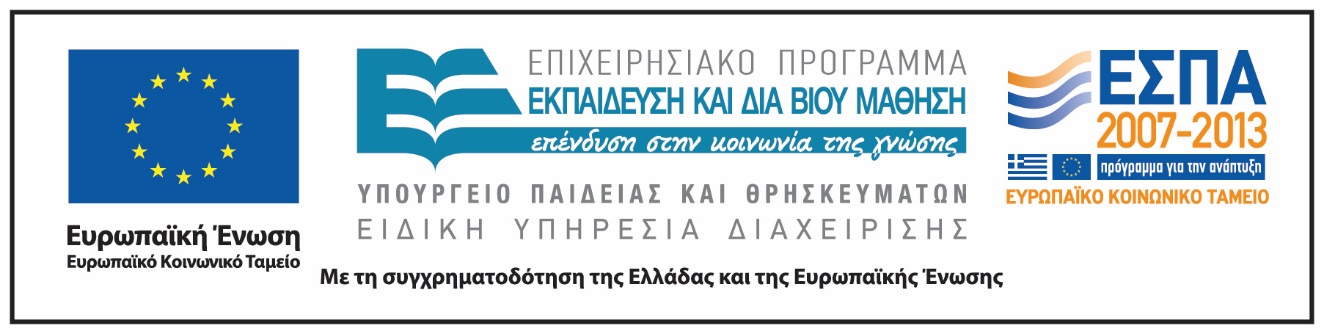 Ενότητα 8. Οι Ομάδες των Πρωτοζώων. Διάλεξη 2η.
67
Σημειώματα
Ενότητα 8. Οι Ομάδες των Πρωτοζώων. Διάλεξη 2η.
68
Σημείωμα Ιστορικού Εκδόσεων Έργου
Το παρόν έργο αποτελεί την έκδοση 1.0.
Ενότητα 8. Οι Ομάδες των Πρωτοζώων. Διάλεξη 2η.
69
Σημείωμα Αναφοράς
Copyright Εθνικόν και Καποδιστριακόν Πανεπιστήμιον Αθηνών, Σκαρλάτος Ντέντος, Επίκουρος Καθηγητής. «Ζωολογία Ι. Ενότητα 8. Οι Ομάδες των Πρωτοζώων. Διάλεξη 2η.». Έκδοση: 1.0. Αθήνα 2014. Διαθέσιμο από τη δικτυακή διεύθυνση: http://opencourses.uoa.gr/courses/BIOL3/.
Ενότητα 8. Οι Ομάδες των Πρωτοζώων. Διάλεξη 2η.
70
Σημείωμα Αδειοδότησης
Το παρόν υλικό διατίθεται με τους όρους της άδειας χρήσης Creative Commons Αναφορά, Μη Εμπορική Χρήση Παρόμοια Διανομή 4.0 [1] ή μεταγενέστερη, Διεθνής Έκδοση.   Εξαιρούνται τα αυτοτελή έργα τρίτων π.χ. φωτογραφίες, διαγράμματα κ.λ.π.,  τα οποία εμπεριέχονται σε αυτό και τα οποία αναφέρονται μαζί με τους όρους χρήσης τους στο «Σημείωμα Χρήσης Έργων Τρίτων».
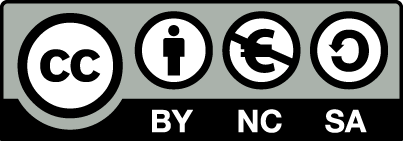 [1] http://creativecommons.org/licenses/by-nc-sa/4.0/ 
Ως Μη Εμπορική ορίζεται η χρήση:
που δεν περιλαμβάνει άμεσο ή έμμεσο οικονομικό όφελος από την χρήση του έργου, για το διανομέα του έργου και αδειοδόχο
που δεν περιλαμβάνει οικονομική συναλλαγή ως προϋπόθεση για τη χρήση ή πρόσβαση στο έργο
που δεν προσπορίζει στο διανομέα του έργου και αδειοδόχο έμμεσο οικονομικό όφελος (π.χ. διαφημίσεις) από την προβολή του έργου σε διαδικτυακό τόπο
Ο δικαιούχος μπορεί να παρέχει στον αδειοδόχο ξεχωριστή άδεια να χρησιμοποιεί το έργο για εμπορική χρήση, εφόσον αυτό του ζητηθεί.
Ενότητα 8. Οι Ομάδες των Πρωτοζώων. Διάλεξη 2η.
71
Διατήρηση Σημειωμάτων
Οποιαδήποτε αναπαραγωγή ή διασκευή του υλικού θα πρέπει να συμπεριλαμβάνει:
το Σημείωμα Αναφοράς
το Σημείωμα Αδειοδότησης
τη δήλωση Διατήρησης Σημειωμάτων
το Σημείωμα Χρήσης Έργων Τρίτων (εφόσον υπάρχει)
μαζί με τους συνοδευόμενους υπερσυνδέσμους.
Ενότητα 8. Οι Ομάδες των Πρωτοζώων. Διάλεξη 2η.
72
Σημείωμα Χρήσης Έργων Τρίτων 1/10
Το Έργο αυτό κάνει χρήση των ακόλουθων έργων:
Εικόνες
Εικόνα 1. "Universe, Life, Science, Future" is published under the GNU license, except where otherwise indicated or determined to be fair use, copyrighted, public domain, CC, GDFL or other license. Σύνδεσμος: http://ulsfmovie.org/out/ulsfhiout.htm. Πηγή: http://tedhuntington.com/.
Εικόνα 2. "Universe, Life, Science, Future" is published under the GNU license, except where otherwise indicated or determined to be fair use, copyrighted, public domain, CC, GDFL or other license. Σύνδεσμος: http://ulsfmovie.org/out/ulsfhiout.htm. Πηγή: http://tedhuntington.com/.
Εικόνα 3. Most of the material is FREE of copyright and users are welcome to store and copy material in the public domain (please, kindly cite the source). Centers for Disease Control and Prevention. Σύνδεσμος: http://www.cdc.gov/dpdx/amebiasis/index.html. Πηγή: http://www.cdc.gov/dpdx/index.html.
Ενότητα 8. Οι Ομάδες των Πρωτοζώων. Διάλεξη 2η.
73
Σημείωμα Χρήσης Έργων Τρίτων 2/10
Εικόνα 4. Most of the material is FREE of copyright and users are welcome to store and copy material in the public domain (please, kindly cite the source). Centers for Disease Control and Prevention. Σύνδεσμος: http://www.cdc.gov/dpdx/freeLivingAmebic/gallery.html. Πηγή: http://www.cdc.gov/dpdx/index.html.
Εικόνα 5. Most of the material is FREE of copyright and users are welcome to store and copy material in the public domain (please, kindly cite the source). Centers for Disease Control and Prevention. Σύνδεσμος: http://www.cdc.gov/dpdx/freeLivingAmebic/gallery.html. Πηγή: http://www.cdc.gov/dpdx/index.html.
Εικόνα 6. Most of the material is FREE of copyright and users are welcome to store and copy material in the public domain (please, kindly cite the source). Centers for Disease Control and Prevention. Σύνδεσμος: http://www.cdc.gov/dpdx/freeLivingAmebic/gallery.html. Πηγή: http://www.cdc.gov/dpdx/index.html.
Ενότητα 8. Οι Ομάδες των Πρωτοζώων. Διάλεξη 2η.
74
Σημείωμα Χρήσης Έργων Τρίτων 3/10
Εικόνα 7. Most of the material is FREE of copyright and users are welcome to store and copy material in the public domain (please, kindly cite the source). Centers for Disease Control and Prevention. Σύνδεσμος: http://www.cdc.gov/dpdx/freeLivingAmebic/index.html. Πηγή: http://www.cdc.gov/dpdx/index.html.
Εικόνα 8. "Universe, Life, Science, Future" is published under the GNU license, except where otherwise indicated or determined to be fair use, copyrighted, public domain, CC, GDFL or other license. Σύνδεσμος: http://ulsfmovie.org/out/ulsfhiout.htm. Πηγή: http://tedhuntington.com/.
Εικόνα 9. Most of the material is FREE of copyright and users are welcome to store and copy material in the public domain (please, kindly cite the source). Centers for Disease Control and Prevention. Σύνδεσμος: http://www.cdc.gov/dpdx/microsporidiosis/index.html. Πηγή: http://www.cdc.gov/dpdx/index.html.
Εικόνα 10. Most of the material is FREE of copyright and users are welcome to store and copy material in the public domain (please, kindly cite the source). Centers for Disease Control and Prevention. Σύνδεσμος: http://www.cdc.gov/dpdx/giardiasis/index.html. Πηγή: http://www.cdc.gov/dpdx/index.html.
Ενότητα 8. Οι Ομάδες των Πρωτοζώων. Διάλεξη 2η.
75
Σημείωμα Χρήσης Έργων Τρίτων 4/10
Εικόνα 11. Most of the material is FREE of copyright and users are welcome to store and copy material in the public domain (please, kindly cite the source). Centers for Disease Control and Prevention. Σύνδεσμος: http://www.cdc.gov/dpdx/dientamoeba/index.html. Πηγή: http://www.cdc.gov/dpdx/index.html.
Εικόνα 12. Most of the material is FREE of copyright and users are welcome to store and copy material in the public domain (please, kindly cite the source). Centers for Disease Control and Prevention. Σύνδεσμος: http://www.cdc.gov/dpdx/trichomoniasis/index.html. Πηγή: http://www.cdc.gov/dpdx/index.html.
Εικόνα 13. "Universe, Life, Science, Future" is published under the GNU license, except where otherwise indicated or determined to be fair use, copyrighted, public domain, CC, GDFL or other license. Σύνδεσμος: http://ulsfmovie.org/out/ulsfhiout.htm. Πηγή: http://tedhuntington.com/.
Εικόνα 14. Wikipedia The Free Encyclopedia. Creative Commons. Σύνδεσμος: http://en.wikipedia.org/wiki/Lutzomyia. Πηγή:  http://en.wikipedia.org
Ενότητα 8. Οι Ομάδες των Πρωτοζώων. Διάλεξη 2η.
76
Σημείωμα Χρήσης Έργων Τρίτων 5/10
Εικόνα 15. This file is licensed under the Creative Commons Attribution-Share Alike 3.0 Unported license. Σύνδεσμος: http://commons.wikimedia.org/wiki/File:Phlebotomus_sp._20130706_2.jpg. Πηγή: http://commons.wikimedia.org.
Εικόνα 16. Most of the material is FREE of copyright and users are welcome to store and copy material in the public domain (please, kindly cite the source). Centers for Disease Control and Prevention. Σύνδεσμος: http://www.cdc.gov/dpdx/leishmaniasis/index.html. Πηγή: http://www.cdc.gov/dpdx/index.html.
Εικόνα 17. NOTHING ON THIS WEBSITE IS FOR SALE. Σύνδεσμος: http://pixshark.com/cutaneous-leishmaniasis-map.htm. Πηγή: http://pixshark.com/.
Εικόνα 18. Σύνδεσμος: https://www.flickr.com/photos/davidbygott/4318099970/. Πηγή: Flickr, a Yahoo company. https://www.flickr.com.
Εικόνα 19. Most of the material is FREE of copyright and users are welcome to store and copy material in the public domain (please, kindly cite the source). Centers for Disease Control and Prevention. Σύνδεσμος: http://www.cdc.gov/dpdx/trypanosomiasisAfrican/index.html. Πηγή: http://www.cdc.gov/dpdx/index.html.
Ενότητα 8. Οι Ομάδες των Πρωτοζώων. Διάλεξη 2η.
77
Σημείωμα Χρήσης Έργων Τρίτων 6/10
Εικόνα 20. Most of the material is FREE of copyright and users are welcome to store and copy material in the public domain (please, kindly cite the source). Centers for Disease Control and Prevention. Σύνδεσμος: http://www.cdc.gov/dpdx/trypanosomiasisAfrican/index.html. Πηγή: http://www.cdc.gov/dpdx/index.html.
Εικόνα 21. Most of the material is FREE of copyright and users are welcome to store and copy material in the public domain (please, kindly cite the source). Centers for Disease Control and Prevention. Σύνδεσμος: http://www.cdc.gov/dpdx/trypanosomiasisAmerican/gallery.html. Πηγή: http://www.cdc.gov/dpdx/index.html.
Εικόνα 22. Infection Landscapes. Σύνδεσμος: http://www.infectionlandscapes.org/2011/04/trypanosomiasis-part-2-chagas-disease.html. Πηγή: http://www.infectionlandscapes.org.
Εικόνα 23. Most of the material is FREE of copyright and users are welcome to store and copy material in the public domain (please, kindly cite the source). Centers for Disease Control and Prevention. Σύνδεσμος: http://www.cdc.gov/dpdx/trypanosomiasisAmerican/gallery.html. Πηγή: http://www.cdc.gov/dpdx/index.html.
Ενότητα 8. Οι Ομάδες των Πρωτοζώων. Διάλεξη 2η.
78
Σημείωμα Χρήσης Έργων Τρίτων 7/10
Εικόνα 24. Most of the material is FREE of copyright and users are welcome to store and copy material in the public domain (please, kindly cite the source). Centers for Disease Control and Prevention. Σύνδεσμος: http://www.cdc.gov/dpdx/trypanosomiasisAmerican/gallery.html. Πηγή: http://www.cdc.gov/dpdx/index.html.
Εικόνα 25. Infection Landscapes. Σύνδεσμος: http://www.infectionlandscapes.org/2011/04/trypanosomiasis-part-2-chagas-disease.html. Πηγή: http://www.infectionlandscapes.org.
Εικόνα 26. Most of the material is FREE of copyright and users are welcome to store and copy material in the public domain (please, kindly cite the source). Centers for Disease Control and Prevention. Σύνδεσμος: http://www.cdc.gov/dpdx/balantidiasis/index.html. Πηγή: http://www.cdc.gov/dpdx/index.html.
Εικόνα 27. Most of the material is FREE of copyright and users are welcome to store and copy material in the public domain (please, kindly cite the source). Centers for Disease Control and Prevention. Σύνδεσμος: http://www.cdc.gov/dpdx/babesiosis/index.html. Πηγή: http://www.cdc.gov/dpdx/index.html.
Ενότητα 8. Οι Ομάδες των Πρωτοζώων. Διάλεξη 2η.
79
Σημείωμα Χρήσης Έργων Τρίτων 8/10
Εικόνα 28. Most of the material is FREE of copyright and users are welcome to store and copy material in the public domain (please, kindly cite the source). Centers for Disease Control and Prevention. Σύνδεσμος: http://www.cdc.gov/dpdx/cryptosporidiosis/index.html. Πηγή: http://www.cdc.gov/dpdx/index.html.
Εικόνα 29. Most of the material is FREE of copyright and users are welcome to store and copy material in the public domain (please, kindly cite the source). Centers for Disease Control and Prevention. Σύνδεσμος: http://www.cdc.gov/dpdx/cyclosporiasis/index.html. Πηγή: http://www.cdc.gov/dpdx/index.html.
Εικόνα 30. Most of the material is FREE of copyright and users are welcome to store and copy material in the public domain (please, kindly cite the source). Centers for Disease Control and Prevention. Σύνδεσμος: http://www.cdc.gov/dpdx/cystoisosporiasis/index.html. Πηγή: http://www.cdc.gov/dpdx/index.html.
Ενότητα 8. Οι Ομάδες των Πρωτοζώων. Διάλεξη 2η.
80
Σημείωμα Χρήσης Έργων Τρίτων 9/10
Εικόνα 31. Most of the material is FREE of copyright and users are welcome to store and copy material in the public domain (please, kindly cite the source). Centers for Disease Control and Prevention. Σύνδεσμος: http://www.cdc.gov/dpdx/toxoplasmosis/index.html. Πηγή: http://www.cdc.gov/dpdx/index.html.
Εικόνα 32. © 2015 IGTRCN. SITE BY ACADEMIC WEB PAGES. Σύνδεσμος: http://igtrcn.org/densovirus-delivery-of-dna-to-anopheles-gambiae. Πηγή: Insect Genetic Technologies Research Coordination Network. http://igtrcn.org
 Εικόνα 33. Most of the material is FREE of copyright and users are welcome to store and copy material in the public domain (please, kindly cite the source). Centers for Disease Control and Prevention. Σύνδεσμος: http://www.cdc.gov/dpdx/malaria/gallery.html. Πηγή: http://www.cdc.gov/dpdx/index.html.
Εικόνα 34. Most of the material is FREE of copyright and users are welcome to store and copy material in the public domain (please, kindly cite the source). Centers for Disease Control and Prevention. Σύνδεσμος: http://www.cdc.gov/dpdx/malaria/index.html. Πηγή: http://www.cdc.gov/dpdx/index.html.
Ενότητα 8. Οι Ομάδες των Πρωτοζώων. Διάλεξη 2η.
81
Σημείωμα Χρήσης Έργων Τρίτων 10/10
Εικόνα 35. Most of the material is FREE of copyright and users are welcome to store and copy material in the public domain (please, kindly cite the source). Centers for Disease Control and Prevention. Σύνδεσμος: http://www.cdc.gov/dpdx/malaria/gallery.html. Πηγή:http://www.cdc.gov/dpdx/index.html.
Εικόνα 36. ©2015 The EuPathDB Project Team. Σύνδεσμος: http://eupathdb.org/eupathdb/. Πηγή: Eykariotic Pathogen Database Resourses http://eupathdb.org.
Ενότητα 8. Οι Ομάδες των Πρωτοζώων. Διάλεξη 2η.
82